Clash of Cultures Cycle
Reservation Boundaries Set
Settlers/Gold Miners Violate Boundaries
Native Americans Respond with Attacks & Raids
U.S. Government Sends in the Cavalry
Growth of Populism
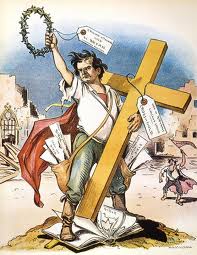 Populist Party
Greenback Parties
Farmers’ Alliances
The Grange